Unit 5 What were you doing when the storm came?
Section B 2a -Self check  (P38-40)
WWW.PPT818.COM
课 前 预 习
【单词】
1. 章节；段落n.________________ 	
2. 学生 n.__________
3. 彻底地；完全地adv.______________  	
4. 惊愕的；受震惊的 adj.  ____________
5. 不久前； 最近adv.______________	
6. 恐怖主义者；恐怖分子 n.  _____________
7. 日期；日子 n. _____________	
8. 塔；塔楼 n.  ___________
9. 事实；真相 n. ____________
passage
pupil
completely
silence
recently
terrorists
date
tower
truth
课 前 预 习
【短语】
10. in history __________ 	
11. for example _________
12. be completely shocked____________	
13. be shocked to… __________
14. in silence ___________	
15. take down ____________
16. has meaning to sb.  ______________
17. so…that… ___________
历史上
例如
完全惊呆了
震惊地...
保持沉默
记录下来
对某人有意义
以便…
课 前 预 习
18. remember to do sth. ___________________ 19. remember doing sth.__________________
20. think clearly_______________   
21. tell the truth _________________________ 22. have trouble doing sth._______________
23. stop breathing_____________________
记得去做某事
记得做过某事
仔细思考
告知真相
做某事有困难
停止呼吸
课 前 预 习
【句型】
24. They remembered what they were doing when they heard the news.
______________________________________________________________________________
25. She remembered working in her office near the two towers.
_______________________________________26. I was so scared that I could hardly think clearly after that.
______________________________________________________________________________
他们记得当他们听说这件是的时候他们正在做什么。
她记得在她的办公室工作两个塔附近。
在那之后我很害怕以至于我难以想清楚。
课 堂 小 测
一、根据中文意思或首字母提示，用单词的适当形式填空，每空一词。
1. Miss Yang likes every p         in her class.
2. The bread if out of d       . Don’t eat it.
3. To tell the t         , I don’t think it’s fair to compare your son with other kids.
4. The Eiffel            (塔) is one of the most famous buildings in France.
5. We were all            (震惊的) by the accident happened in Tianjin.
pupil
date
truth
Tower
shocked
课 堂 小 测
二、根据中文提示完成句子，词数不限。
6. 我们一起默默地走回家。
  We walked home together                 .
7. 在你做决定前你必须想清楚。
  You must             before  
                                  .
8. 这份礼物对于我有特别的意义。
  The gift                       me.
in silence/silently
think clearly
making a decision/you make a decision
has a special meaning to
课 堂 小 测
9. 当时我心跳得很快以至于我认为我都要停止呼吸了。
  My heart            so quickly at that moment that I thought I would            .
10. 昨天几号？
  What              yesterday?
was beating
stop breathing
was the date
课 堂 小 测
三、单项选择。
(   ) 11. The math problem was so difficult that we could        work it out.
A. easily	B. hardly	
C. nearly	D. finally
(   ) 12. Most of us are against              the old tower in our neighborhood.
A. putting down   B. turning down  	
C. taking down    D. falling down
(   ) 13. --It’s strange that the door is open. --But I remembered      it last night when I left.
A. closingB. to closeC. opening D. to open
B
C
A
课 堂 小 测
(   ) 14. Mr. Li      the story to the kids the whole afternoon last Sunday.
A. told    B. was telling       
C. tells   D. is going to tell
(   ) 15. --I find what he said is not     .
--Maybe we need to ask him to tell the    .
A. real; truth   B. real; true	
C. true; truth   D. truth; true
B
C
课 后 作 业
一、单项选择
(   ) 1. –When did the accident happen?
         – It happened       7:52         the morning of January 20, 2015.
at; in	B. at; on	
C. in; in	D. in; on
(   ) 2. Seeing his mom      into his bedroom, he stopped       his diary at once.
A. walking; to write  
B. walk; to write                	
C. walking; writing	
D. walk; writing
B
C
课 后 作 业
C
(   ) 3.      no light outside, everywhere is      dark.
A. Because; completely           
B. Because; complete      	
C. With; completely              
D. With; complete
(   ) 4. We were      shocked       we couldn’t say a word.
A. very; that   B. such; that   	
C. too ;to    D. so; that
D
课 后 作 业
(   ) 5. He remembered he    the newspaper when he heard the news.
	A. was looking through   	
	B. looked through	
	C. would look through             
	D. is looking through
A
课 后 作 业
二、翻译句子
1. 说实话，你们给我的压力太大了。
___________________________________________________________________________
2. 听到这个消息我们很震惊。
___________________________________________________________________________
3. 他没犯任何错误地弹完了这首曲子。
___________________________________________________________________________
To tell the truth, you give me too much pressure.
We were shocked to hear the news.
He finished playing the music without making any mistake.
课 后 作 业
4. 他很害羞，以致和别人交流都有困难。
___________________________________________________________________________
5. 别把剩下的食物扔掉。
___________________________________________________________________________
He is so shy that he has trouble communicating with others.
Don't throw the rest of the food away.
课 后 作 业
三、读写综合
A、信息归纳
阅读下面这篇文章，根据所提供的信息，完成信息卡。
       It was a Tuesday afternoon. The class was over and we were leaving school one by one. Suddenly we saw a truck coming round the corner near the school. It was carrying some large bags of rice. Unfortunately one of the bags of rice fell off the truck. It landed right in the middle of the road. We knew it would cause a traffic accident.
课 后 作 业
So we went up to move away the bag.
Just when we were going to move the bag away, we heard the sound of a motorbike. It was coming round the corner. The man on the motorbike was driving so fast that he hit the bag and fell off his motorbike. The man lay on the road. Luckily, he was fine except that his leg was hurt a little.
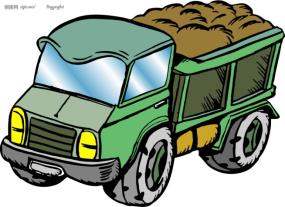 课 后 作 业
We hurried to help. Lin Tao and I carried the man to the school gatekeeper’s room. Li Hua went to the school doctor to get some medicine. While Yang Min was trying to stop the traffic, Jiang Wei moved the bag away. We together looked after the man until his wife came. We couldn’t arrive home at the usual time that afternoon. But our parents praised us a lot. They said we did the right thing. When someone needs help, everybody should reach out their hands to do something for him.
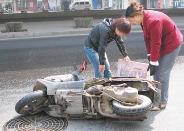 课 后 作 业
Information card
Tuesday
one of the bags of rice/a bag of rice
his leg
Yang Min
five/5
课 后 作 业
B. 书面表达
俗话说：“予人玫瑰，手留余香。”在和谐社会里人与人之间的互帮互助已构成我们生活中的重要部分。我们会需要他人的帮助；但同时，我们也要学会帮助他人。请你结合身边的事例，以“帮助”为话题写一篇短文。
要求：
1. 帮助他人的好处。
2. 谈谈你帮助别人或别人帮助你的一件事。
3. 号召大家帮助他人，建造和谐社会。
课 后 作 业
【写作思路点拨】
第一步：帮助别人的好处。
参考句型：
1.Helping others is       .  
2. While helping others, we feel      .
3. Helping others can      .
第二步：你帮助别人或别人帮助你的一件事例（注意使用过去时）。
参考句型：
  Time  , while I was          ,  Person    gave me a hand.
课 后 作 业
第三步：号召大家互帮互助，建设和谐社会。
参考句型：
1.If we help each other, our life                    
2.Let’s give a hand to the people in need.
课 后 作 业
Helping Others is Helping Ourselves _____________________________________________________________________________________________________________________________________________________________________________________________________________________________________________________________________________________________________________________________________________________________________________________________________________________________________________
In our daily life, we will meet with a lot of trouble. So it is necessary for us to help others. It’s meaningful to help others. Helping others makes us happy, too. I remembered when I was in Grade 7. My classmate Julia was ill and had to stay in hospital for a few weeks. I offered to help her with her study. Every day, after school, I went to the hospital and studied with her. With my help, Julia didn’t miss any lessons and she got good grades at the end of the term.I think helping others is helping ourselves. If every one can help each other, our world will become more and more beautiful.